Tiết 48 - Bài 21: Thực hànhTÌM HIỂU MÔI TRƯỜNG TỰ NHIÊN QUA TÀI LIỆU VÀ THAM QUAN ĐỊA PHƯƠNG
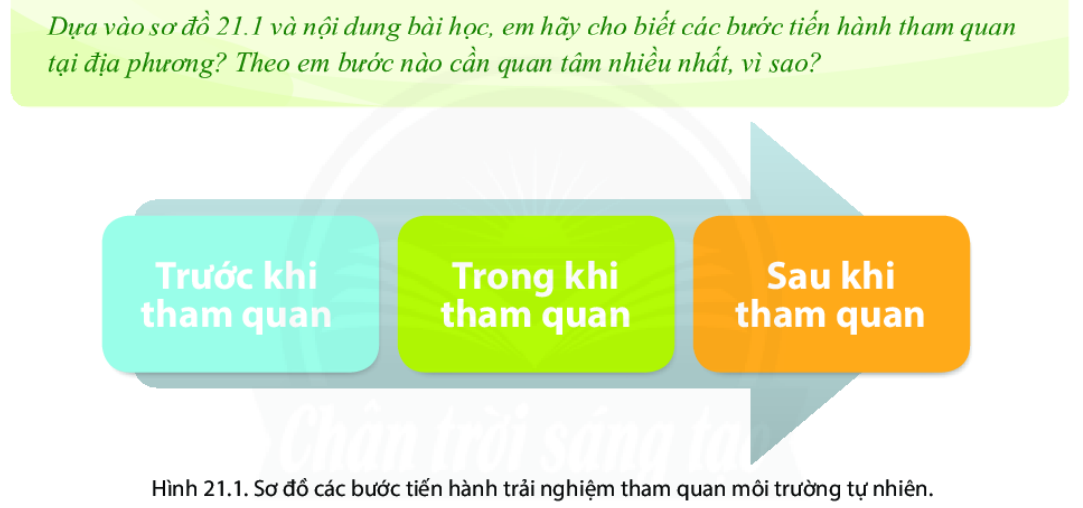 Dựa vào sơ đồ 21.1 và nội dung bài học, em hãy cho biết các bước 
tiến hành tham quan tại địa phương? 
Theo em bước nào cần quan tâm nhiều nhất? Vì sao?
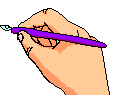 * Các bước tiến hành tham quan tại địa phương
I. TRƯỚC KHI THAM QUAN
+ Xây dựng ý tưởng.
+ Lựa chọn chủ đề tham quan.
+ Lập ý kế hoạch các nhiệm vụ tham quan.
Nội dung 1: Địa hình
- Đặc điểm chung
             - Các dạng địa hình chính.
                            - Mối quan hệ giữa địa hình với các thành phần tự nhiên khác (khí hậu, sông ngòi, đất trồng, sinh vật)
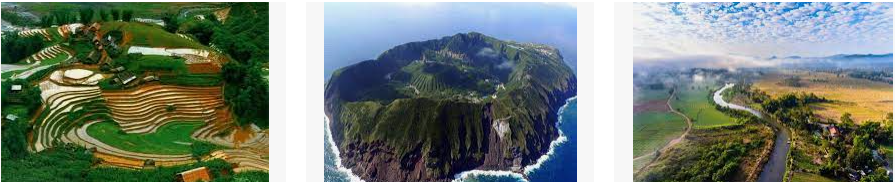 Nội dung 2: Khí hậu
- Đặc điểm chung.
- Các nét đặc trưng của khí hậu (nhiệt độ, độ ẩm, lượng mưa, gió,...).
- Mối quan hệ giữa khí hậu và các thành phần tự nhiên khác (địa hình, sông ngòi, đất trồng, sinh vật).
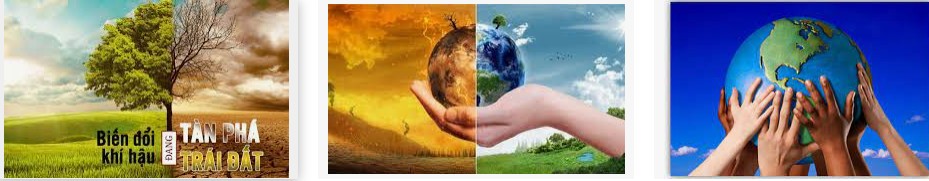 Nội dung 3: Sông ngòi
- Mạng lưới sông ngòi.
- Đặc điểm chính của sông ngòi (hướng dòng chảy, mùa lũ - mùa cạn).
- Mối quan hệ giữa sông ngòi với các thành phần tự nhiên khác (địa hình, khi hậu,...).
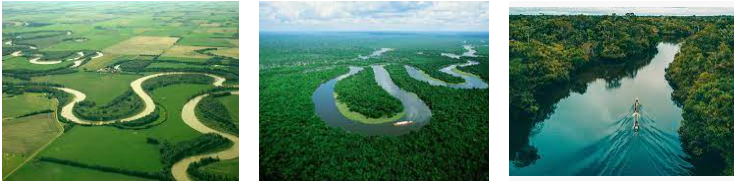 Nội dung 4: Đất
- Các loại đất. Đặc điểm chung của đất.
- Phân bố đất ở địa phương.
- Mối quan hệ giữa đất với các thành phần tự nhiên khác (địa hình, khí hậu, sông ngòi,...).
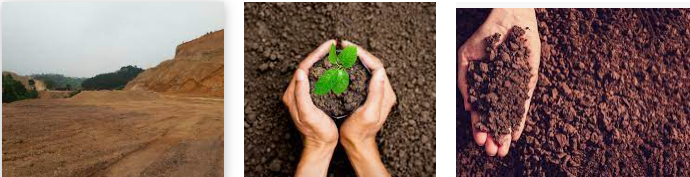 Nội dung 5: Sinh vật
- Hiện trạng thảm thực vật tự nhiên (đặc biệt là độ che phủ).
- Các loài động vật hoang dã.
- Mối quan hệ giữa thực vật với động vật, giữa sinh vật với các thành phần tự nhiên khác (khí hậu, đất,...).
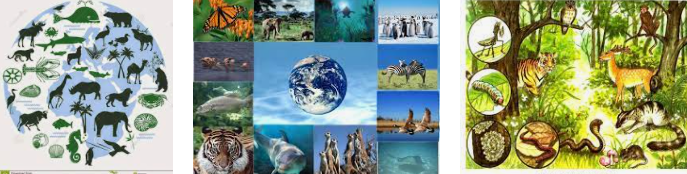 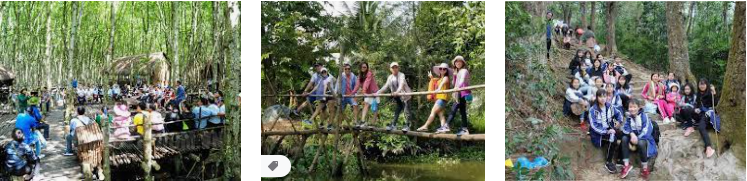 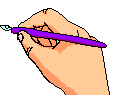 II. TRONG KHI THAM QUAN
+ Thu thập thông tin.
+ Thực hiện tham quan.
+ Thảo luận các thành viên.
+ Tham khảo sự hướng dẫn của giáo viên.
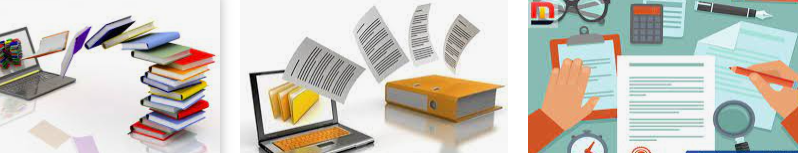 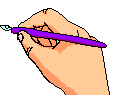 III. SAU KHI THAM QUAN
+ Tổng hợp các tài liệu.
+ Viết báo cáo tham quan.
+ Trình bày báo cáo tham quan.
+ Mô tả quá trình tham quan.
Theo em bước nào cần quan tâm nhiều nhất? Vì sao?
- Trong các bước trên thu thập thông tin trong khi tham quan là quan trọng nhất.
- Việc thu thập thông tin rất quan trọng vì:
+ Thu thập thông tin là quá trình xác định nhu cầu thông tin.
+ Tìm nguồn thông tin, tập hợp thông tin theo yêu cầu nhằm đáp ứng mục tiêu đã được định trước.
+ Xử lý thông tin là hoạt động phân tích, phân loại thông tin theo các nguyên tắc và phương pháp xác định.
+ Đưa ra các giải pháp giải quyết công việc,…